Пальчиковый театр «Теремок»
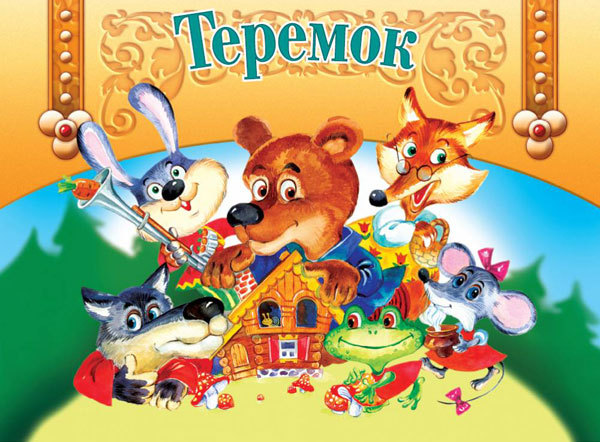 Нам понадобиться: салфетки вискозные (можно фетр), мулине, ножницы, иголки, нитки, глазки, клей.
Выкраиваем детали теремка и зверей.
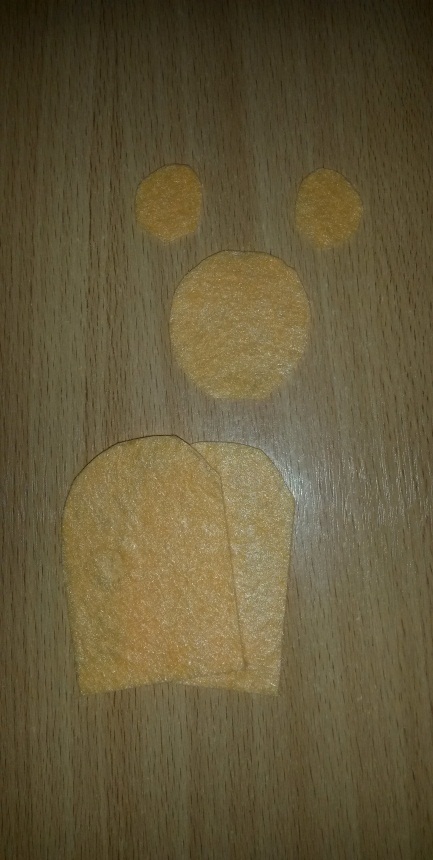 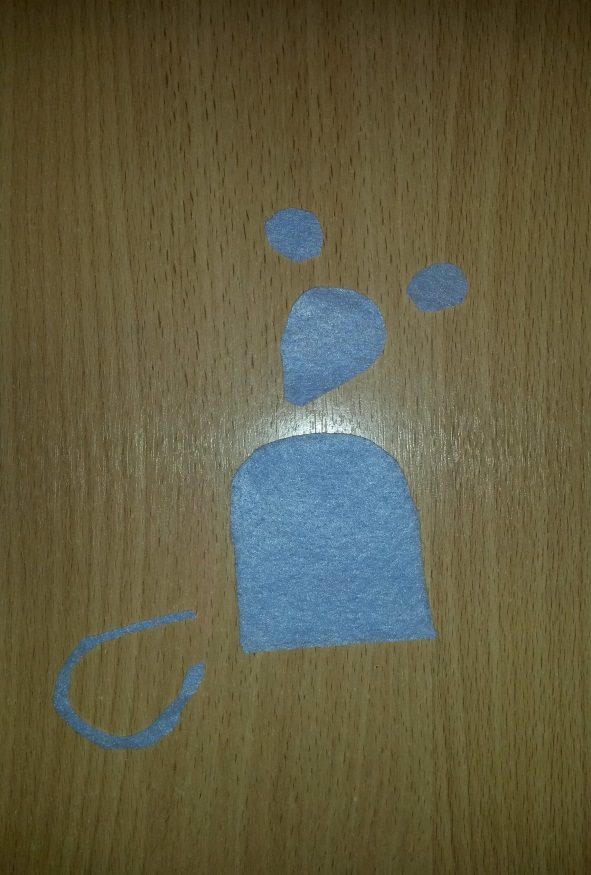 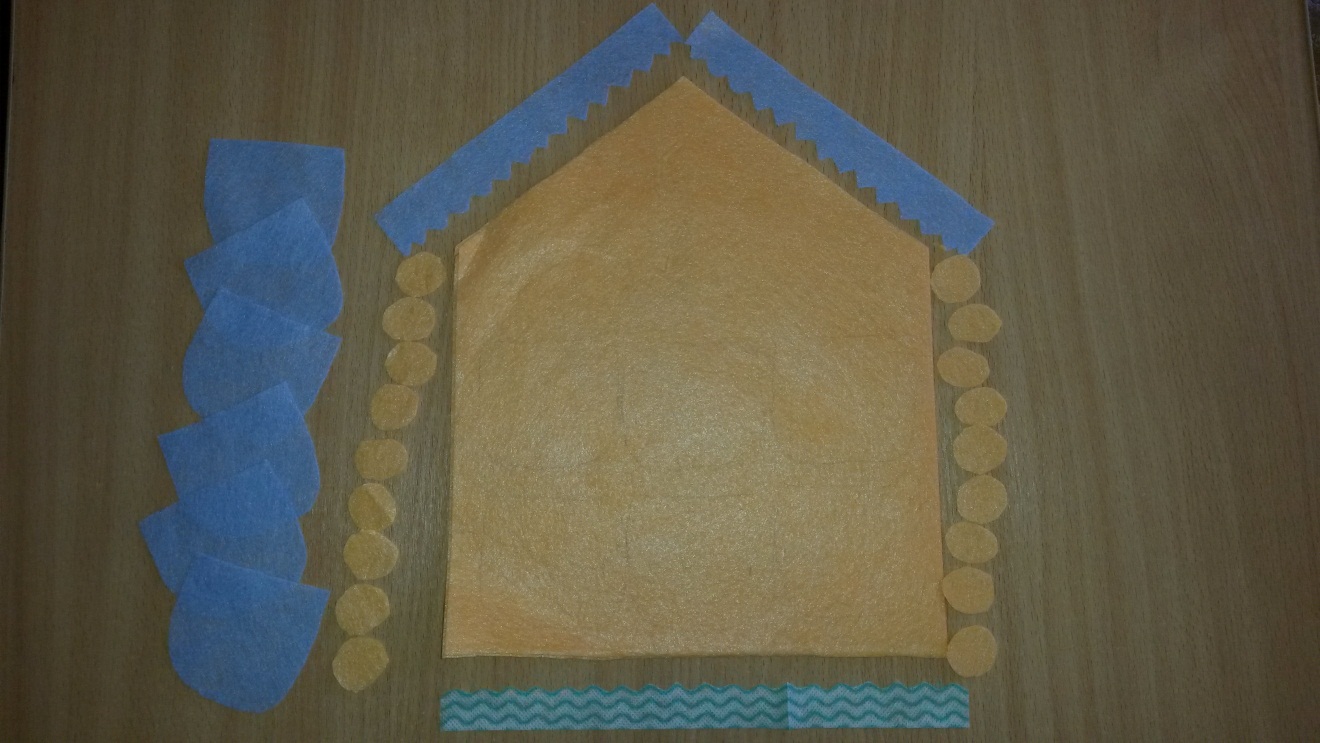 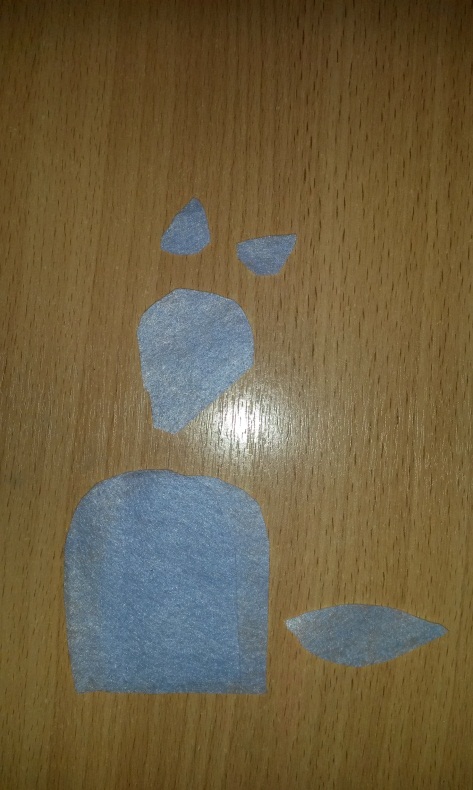 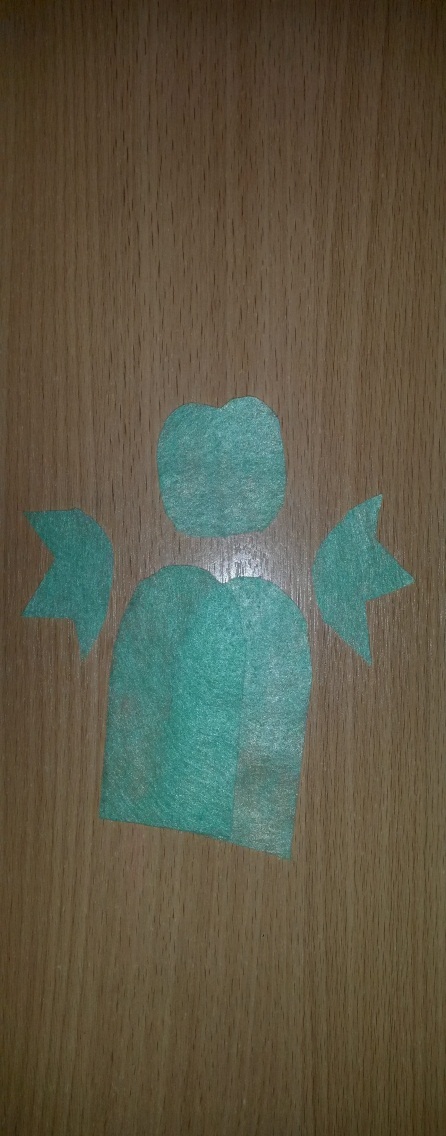 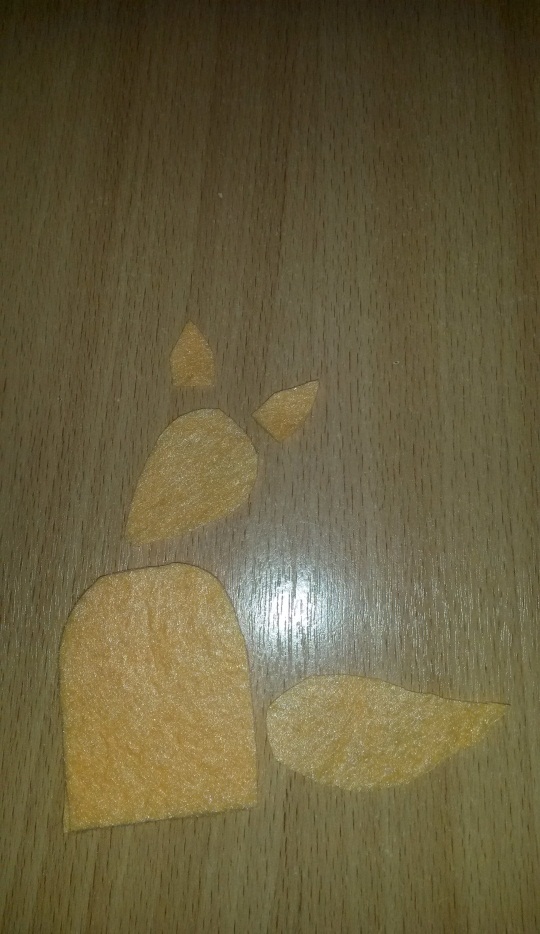 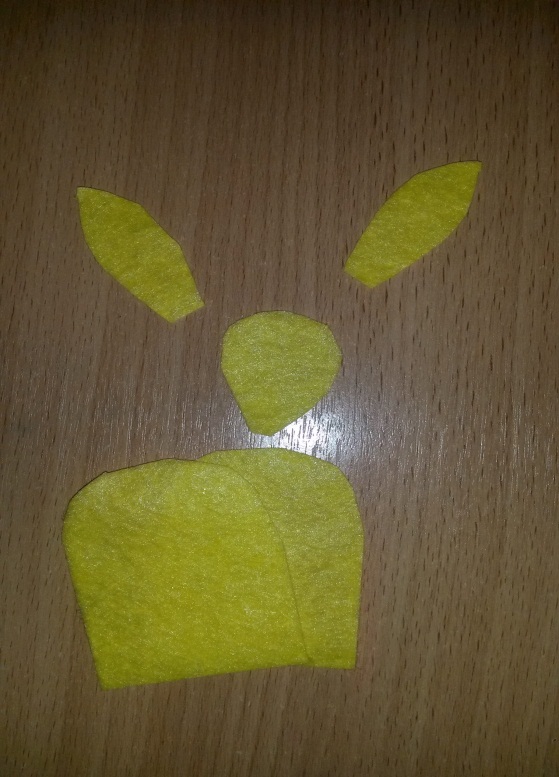 Сшиваем детали петельным швом. Обрабатываем края.
Теперь украшаем по своему желанию.  Получился симпатичный театр!